Использование здоровьесберегающих технологий в структуре урока
Учитель начальных классов
МБОУ «Бакчарская СОШ»
Голубовская Н.Р.
В наши дни сбережение здоровья ребёнка является одним из основных запросов, которые предъявляются современному обществу.
Поэтому одной из важных задач школы является сохранение и укрепление здоровья учащихся.
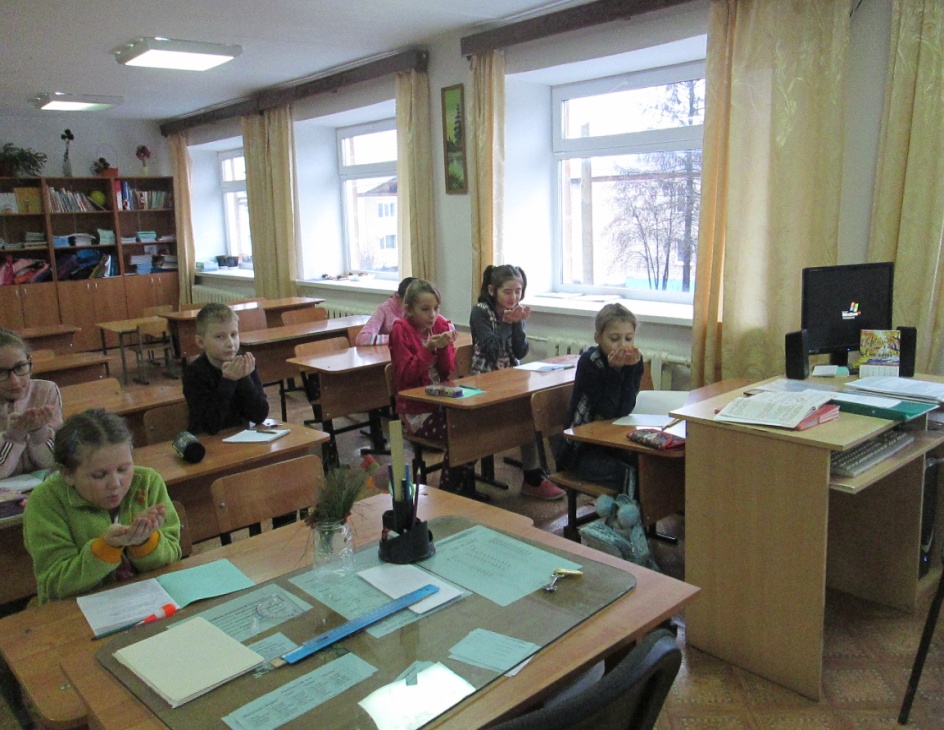 «Забота о здоровье ребёнка – это
не просто комплекс санитарно-
гигиенических норм и правил…
и не свод требований к режиму, 
питанию, труду, отдыху. Это прежде
всего забота о гармоничной полноте
всех физических и духовных сил, и
венцом этой гармонии является 
радость творчества»
                 В.А.Сухомлинский
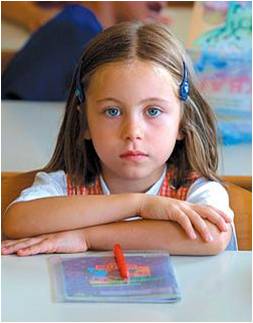 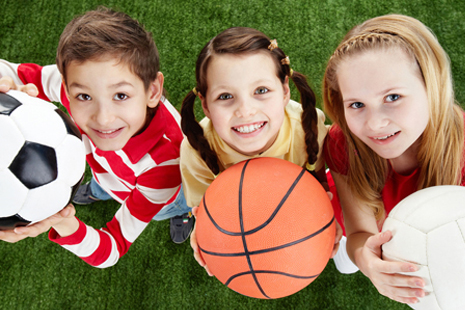 В своей  работе я использую разные виды  здоровьесберегающих технологий.
   От правильной организации урока, уровня его рациональности во многом зависят функциональное состояние школьников в процессе учебной деятельности, возможность длительно поддерживать умственную работоспособность на высоком уровне и предупреждать преждевременное наступление утомления.
В структуре урока применяю следующие элементы здоровьесберегающих технологий:
-  положительный эмоциональный настрой на уроке;
 - оптимальный темп ведения урока;
-  подача материала доступным рациональным способом;
-  наглядность;
-  смена видов деятельности (читаю, слушаю, говорю, думаю, рассуждаю, пишу и т. д.);
-  физкультминутки, динамические паузы; 
-  дифференцированный подход в обучении;
-  групповая работа, работа в парах;
 -  игра, игровые моменты;
 - воспитательные моменты на уроке (беседы);
  -санитарно гигиенические условия.
Санитарно - гигиенические условия:
достаточное освещение классов;
предпочтение тона окраски стен кабинетов  (зелёные, жёлто-зелёные, зеленовато-голубые);
соблюдение температурного  и воздушного режимов;
правильная величина 
парт и   стульев;
соблюдение режима
 дня.
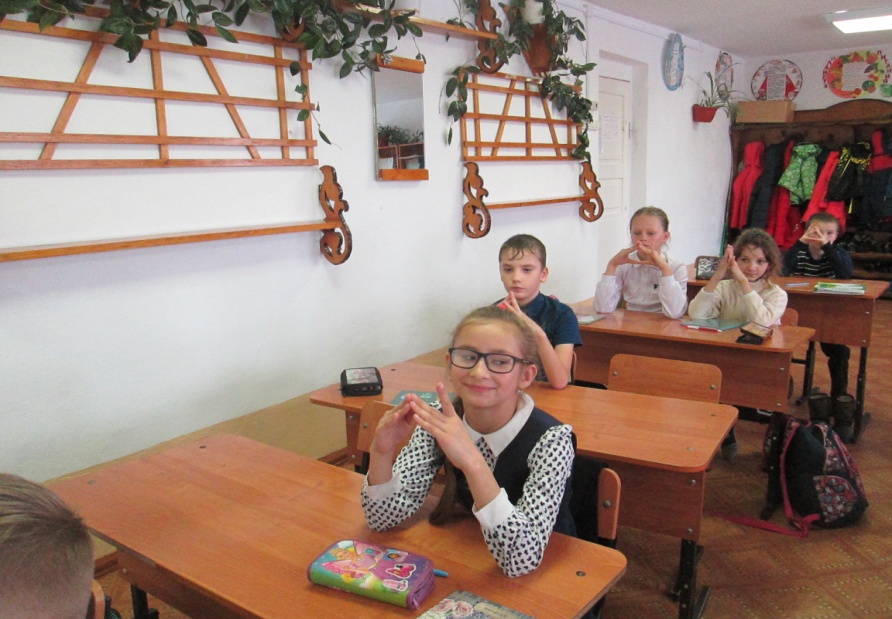 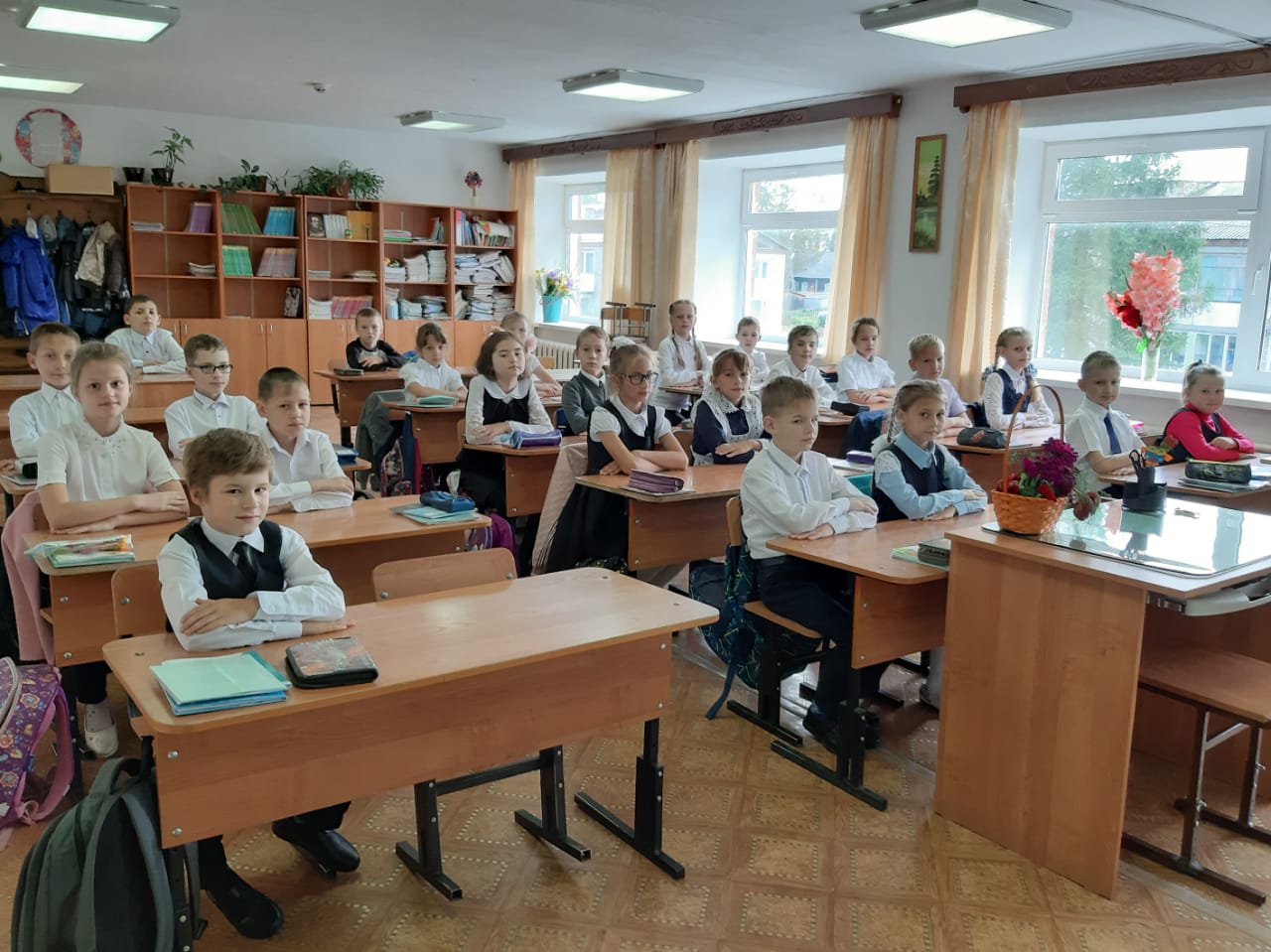 Физкультурные минутки
Физкультминутки- 
естественный элемент урока в начальной школе. 
Они помогают снять  усталость, напряжение.
Поддержать  работоспособность, активное внимание.
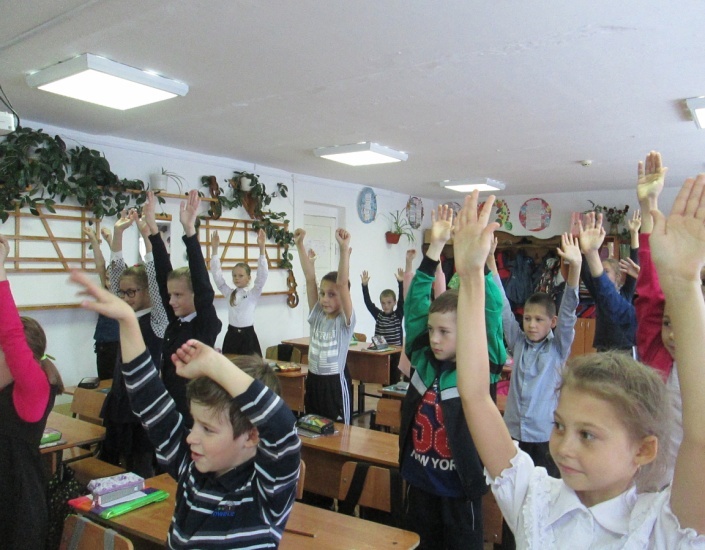 Схема проведения физминуток
1 класс
2-4 класс
Две (через 10 минут после начала урока и на 20 минуте)
Не менее 1,5-2 минуты каждая.
Одна (на 20-25 минуте)
Не менее 3 минут.
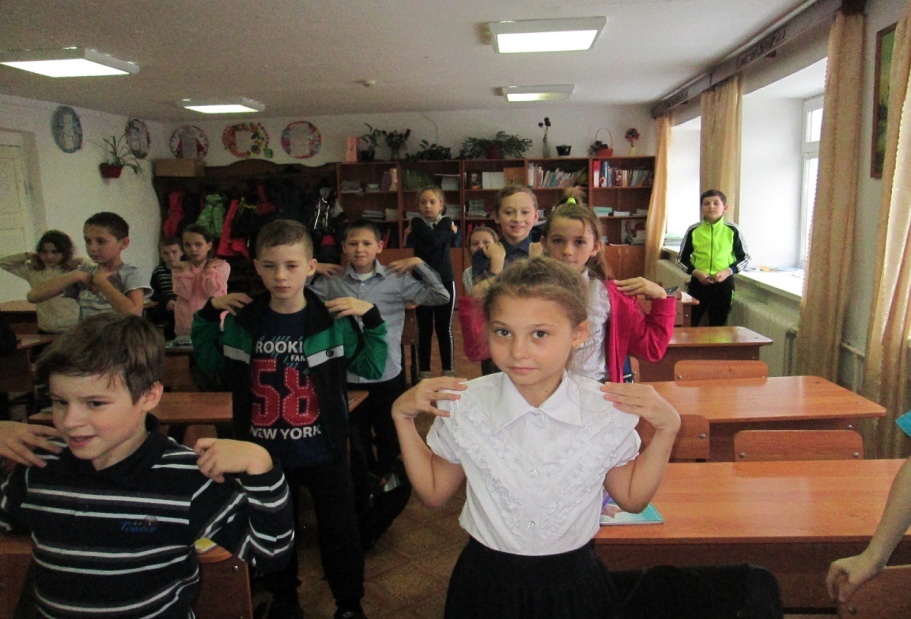 Виды физминуток
оздоровительно-гигиенические;
танцевальные;
физкультурно-спортивные;
подражательные;
двигательно-речевые.
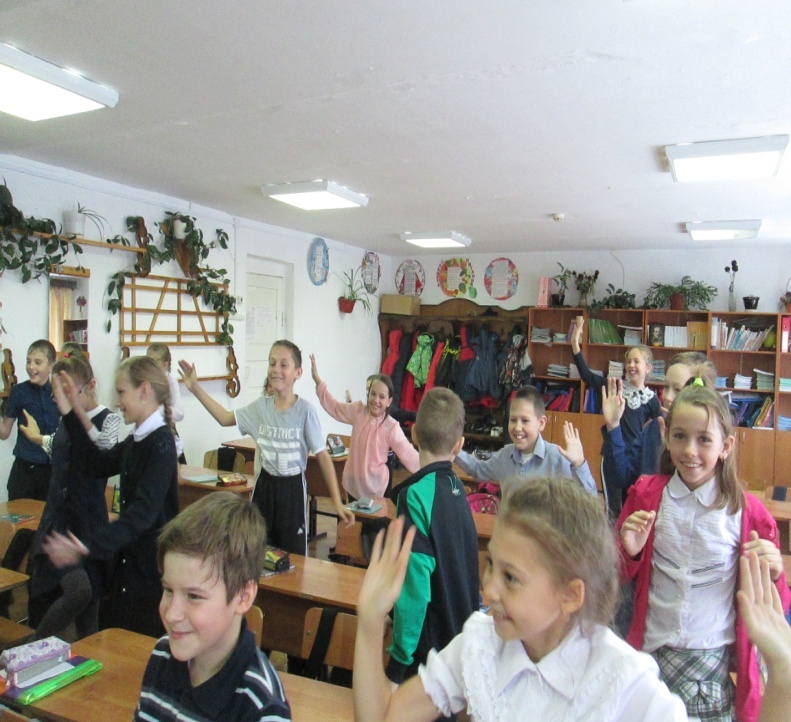 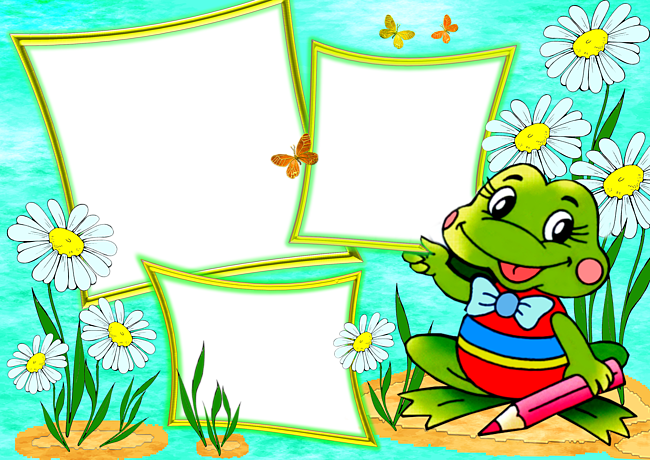 Интерактивная 
физминутка 
«Весёлое болотце»
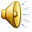 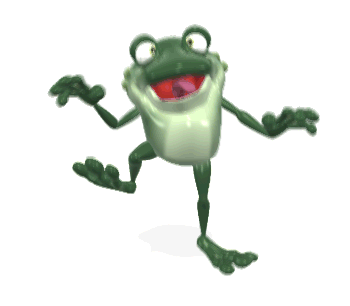 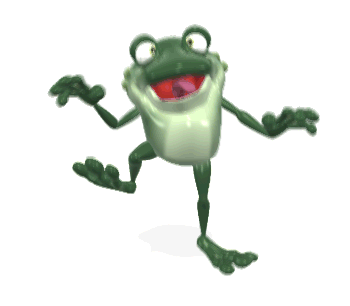 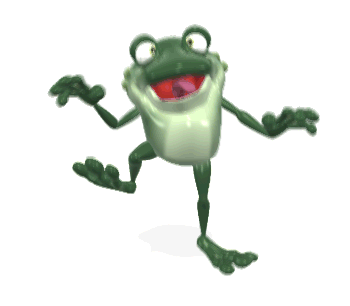 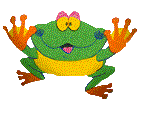 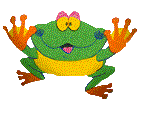 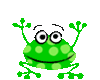 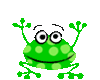 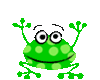 Пальчиковые игры помогают:
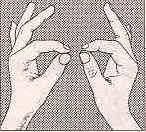 подготовить руку к письму;
развить внимание, терпение;
стимулировать фантазию;
активизировать работу мозга.
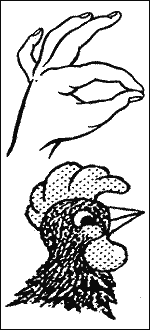 Пальчиковые игры
Комплекс упражнений гимнастики 
для пальчиков рук
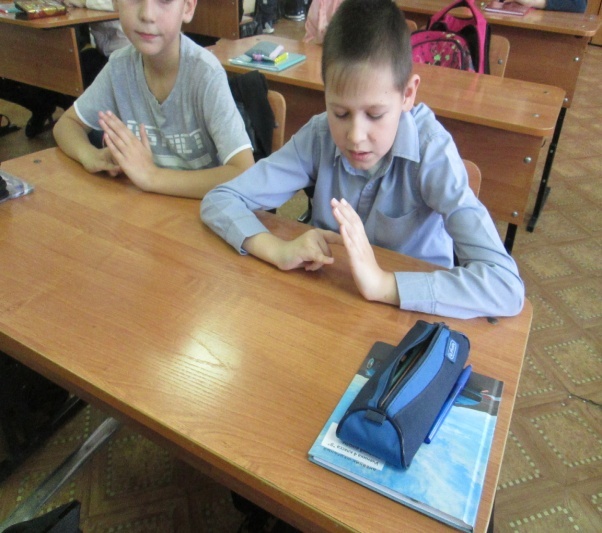 Упражнения  для развития мышц кисти
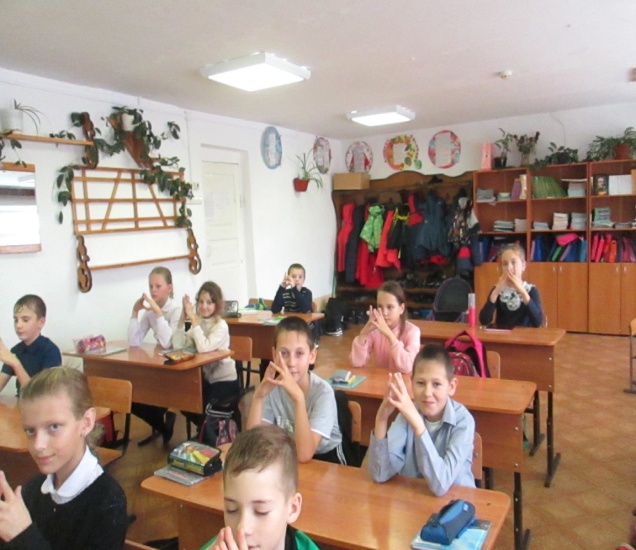 Самомассаж пальцев рук
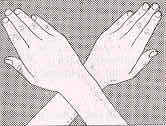 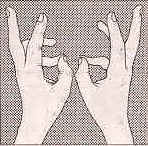 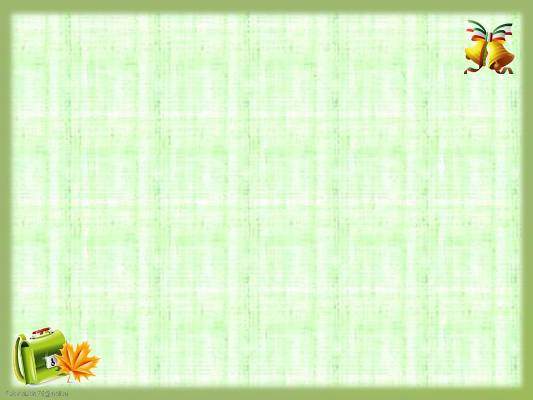 Пальчиковая гимнастика
Рисование и раскрашивание
Работа с бумагой Складывание(оригами)
 Плетение. Аппликации
Графические упражнения Штриховка
Массаж кистей рук и пальцев
Средства развития 
мелкой моторики
Игры с крупой, бусинками,
 пуговицами, камешками
Игры 
с пластилином
Вырезание ножницами
Игры с конструкторами 
             и мозаикой
Зрительная гимнастикапомогает:
снять физическую и психоэмоциональную напряжённость;
тренировать вестибулярный аппарат;
развить зрительную координацию;
укреплять глазные мышцы;
развить зоркость и внимательность;
улучшить зрение.
Физминутки для глаз
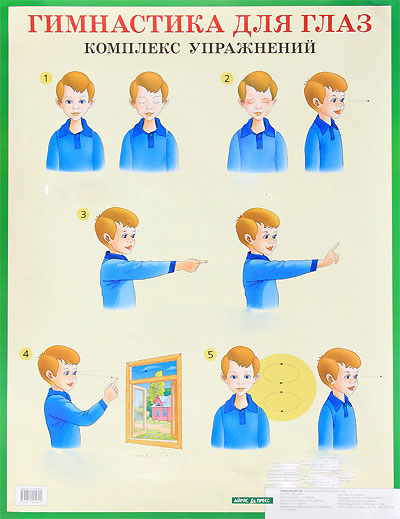 - Движения глаз вправо-влево, вверх-вниз.
- Движения глазами по кругу.
- Интенсивно сжать и раскрыть глаз.
- Быстро поморгать и  закрыть глаза
- Крепко зажмурить глаза, открыть их и посмотреть вдаль.
- Вытянуть правую руку вперед. Следить глазами за медленными движениями указательного пальца или предмета, показанного учителем.
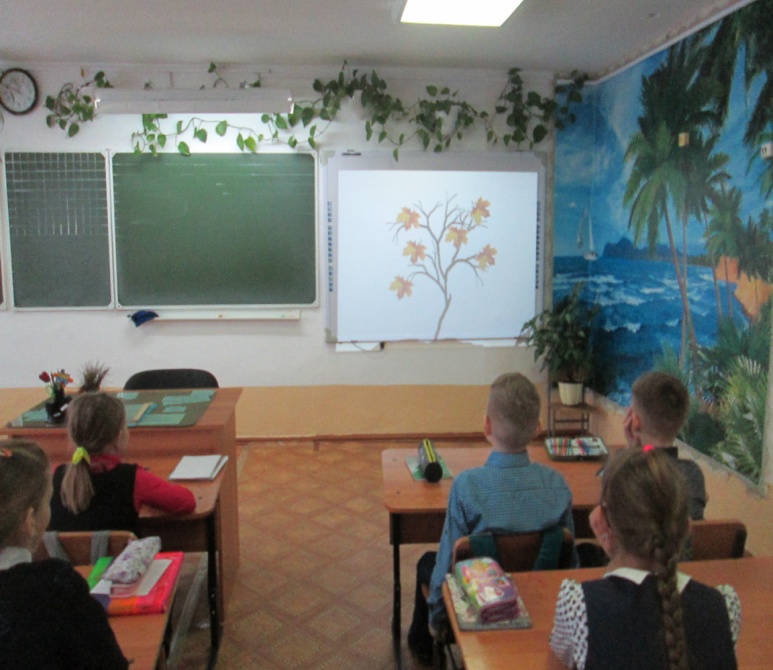 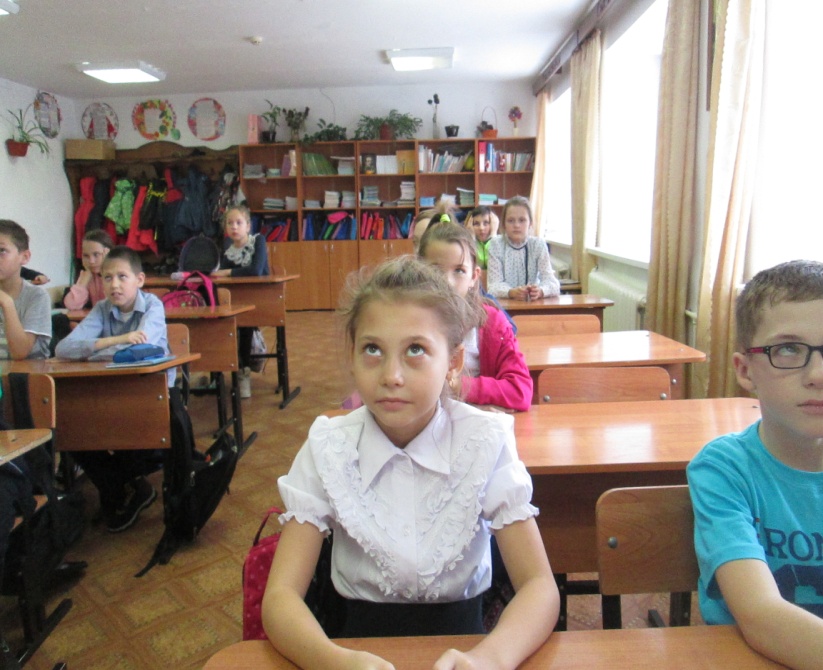 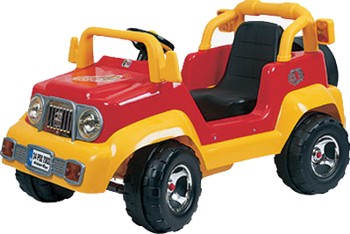 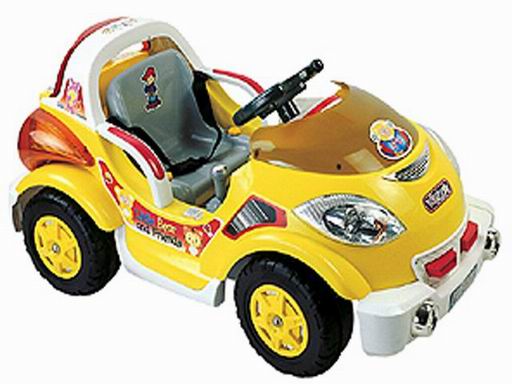 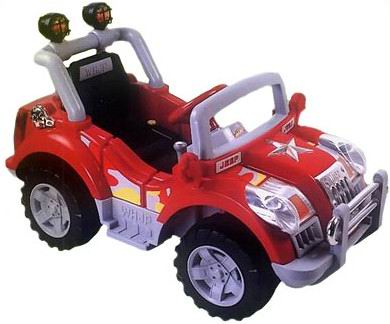 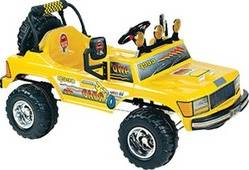 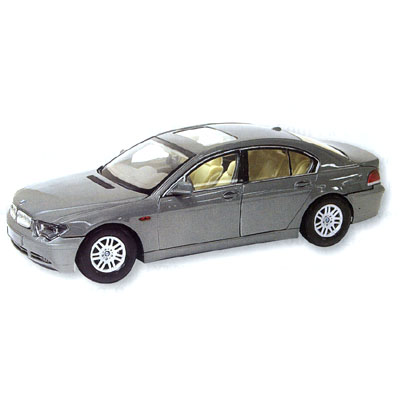 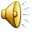 Дыхательная гимнастика помогает:
укреплению дыхательной мускулатуры;
уменьшить заболевания дыхательной системы;
повышает общую сопротивляемость организма, его тонус, оздоровляет нервно-психическое состояние.
Дыхательная гимнастика
Комплекс упражнений для развития дыхательной системы
Скороговорки

Чистоговорки
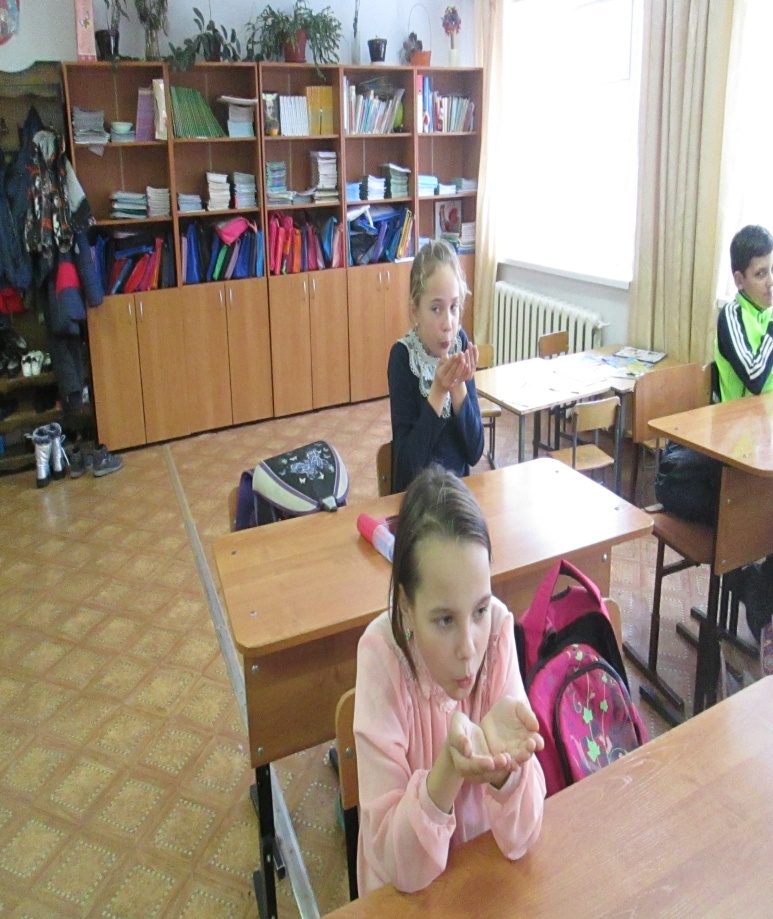 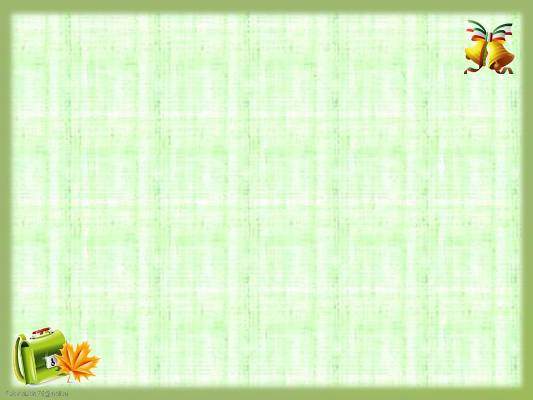 упражнения, выражающие внутреннее состояние с помощью условных обозначений;
 упражнения, отражающие личностную ориентацию ученика с помощью рисунков;
 упражнения, выражающие внутреннее состояние с помощью определенных действий с предметами;
 упражнения, в которых учащиеся дополняют  нарисованную картину, предложенную учителем
Рефлексия учебной деятельности
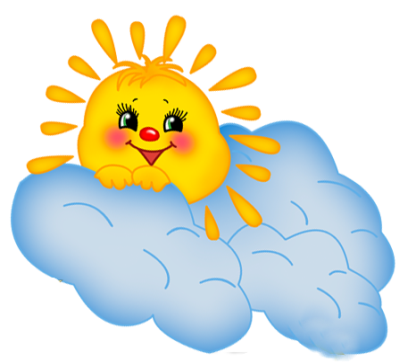 Самооценка:  словесная оценка с аргументированием,  с помощью знаковой символики —  цвета светофора, 
геометрические фигуры,  веселые и грустные человечки и т. д.
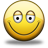 Учебный материал всех предметов начальной школы по любой программе предоставляет возможность учителю прямо на уроке формировать у учащихся навыки здорового образа жизни, давать детям знания об организме человека, учить их беречь и укреплять собственное здоровье.
Таким образом,  использование здоровьесберегающих технологий на уроках приводит к достижению более высокой эффективности урока, возрастает удовлетворенность ребят полученными знаниями, повышается качество образования по предмету, укрепляется и сохраняется здоровье школьника.
«Гимнастика, физические упражнения,    ходьба должны прочно войти в повседневный быт каждого, кто хочет сохранить работоспособность, здоровье,  полноценную и радостную жизнь».                                                 Гиппократ
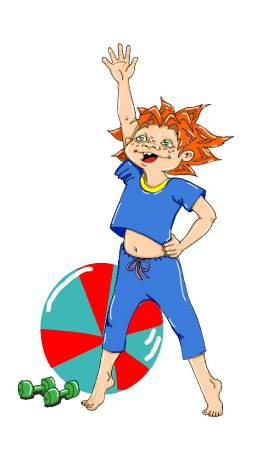 Спасибо 
за внимание!